Math VocabularyOperations and Algebraic Thinking M05.B-O solving & writing equations
Aligning with
Pennsylvania Department of Education 
Core Assessment Anchors
and enVision Math Textbook Topic 15
©2011-2014 Caryn Dingman 
www.mrsdingman.com
equation
* a number sentence
* may have variables
* has an equal sign
* has an answer part
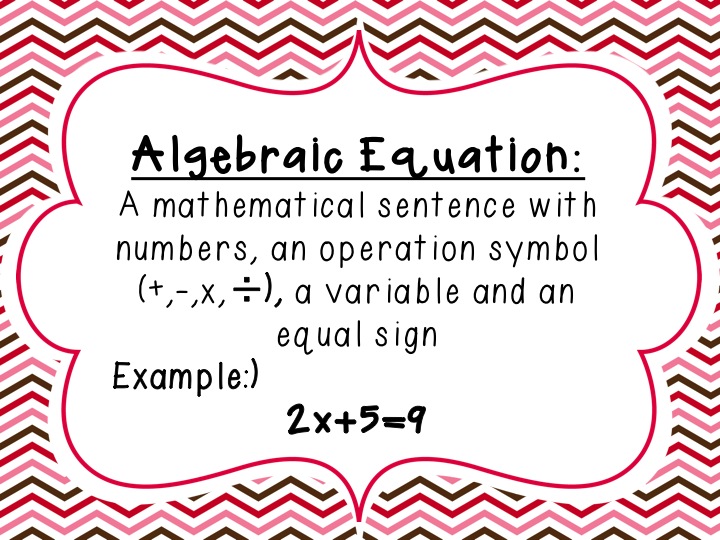 enVision Topic 15
PA Core Assessment Anchor MO5.B-O
2
©2011-2014 Caryn Dingman www.mrsdingman.com
inverse operations
* inverse – opposite (synonyms)
* addition and subtraction are inverse operations
* multiplication and division are inverse operations
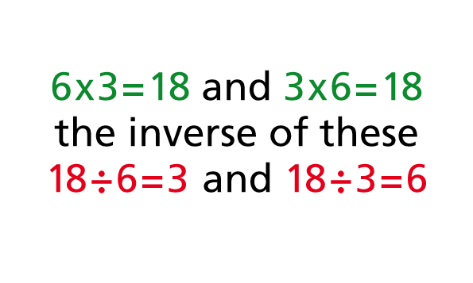 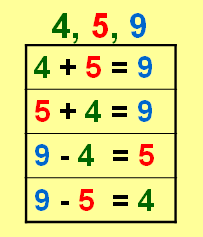 enVision Topic 15
PA Core Assessment Anchor MO5.B-O
3
©2011-2014 Caryn Dingman www.mrsdingman.com
isolate a variable
* leave a variable alone or by itself on one side of an equal sign
* use inverse operations to isolate the variable
* variable is usually placed by itself, or isolated, on the left side of equation
enVision Topic 15
PA Core Assessment Anchor MO5.B-O
©2011-2014 Caryn Dingman www.mrsdingman.com
4
solving addition equations
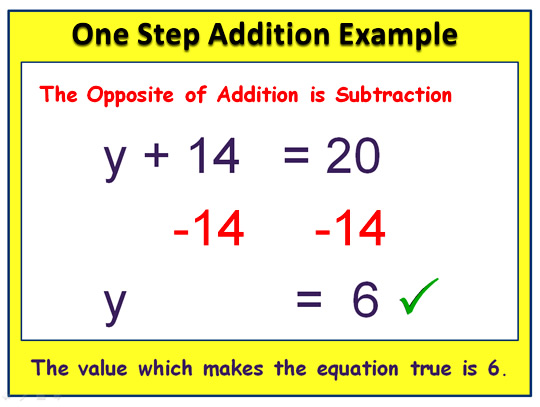 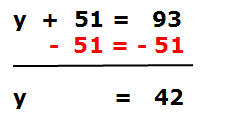 * use subtraction on both sides to isolate variable
enVision Topic 15
PA Core Assessment Anchor MO5.B-O
©2011-2014 Caryn Dingman www.mrsdingman.com
5
solving subtraction equations
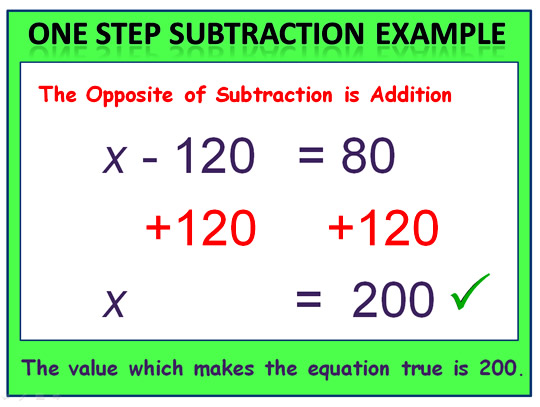 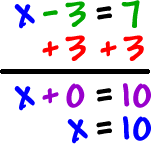 * use addition on both sides to isolate variable
enVision Topic 15
PA Core Assessment Anchor MO5.B-O
©2011-2014 Caryn Dingman www.mrsdingman.com
6
solving multiplication equations
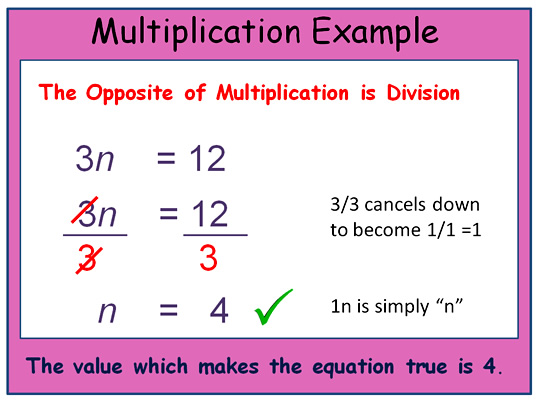 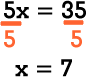 * use division on both sides to isolate variable
enVision Topic 15
PA Core Assessment Anchor MO5.B-O
©2011-2014 Caryn Dingman www.mrsdingman.com
7
solving division equations
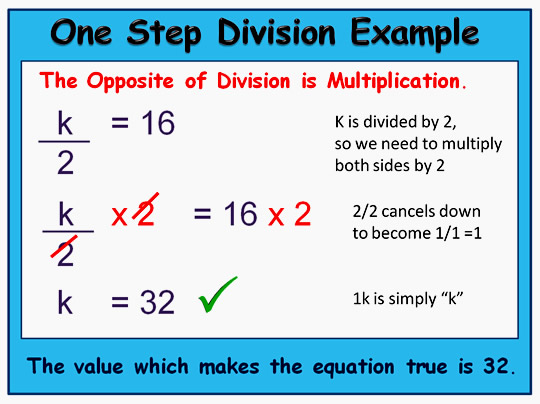 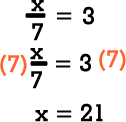 * use multiplication on both sides to isolate variable
enVision Topic 15
PA Core Assessment Anchor MO5.B-O
©2011-2014 Caryn Dingman www.mrsdingman.com
8